Опитування, анкета, інтерв'ю???
Тарасевіч Катерина 6.0526
Трішечки фактів з історії =)
Перші відомості про проведення опитувань відносяться до найдавнішої історії людської цивілізації і пов'язані з встановленням чисельності населення, здатного носити зброю і платити податки. Є письмові свідчення про проведення таких обліків у найдавніших державах Азії та Африки вже в третьому тисячолітті до нашої ери. Методи обліку були найпростішими. Так, за відомостями Геродота скіфський цар Аріантас для встановлення числа своїх підданих наказав кожному з них під страхом смертної кари принести по наконечнику стріли. Аналогічним чином вів облік своїх воїнів і Тамерлан - кожен воїн повинен був покласти по одному каменю
В античну епоху облік населення доручається спеціальним чиновникам - цензорам. З цього часу перепису стали називатися цензамі. Кожен громадянин Риму під клятвою повідомляв такі відомості: ім'я та вік - свої і членів своєї сім'ї, величину рухомого і нерухомого майна. За ухилення від обліку або перекручення відомостей належало суворе покарання. У цей час дані переписів забезпечували рішення не лише фінансово-економічних та військових завдань (оподаткування, облік воїнів), але й політичних, оскільки певний рівень забезпеченості давав право на участь в органах управління. 
У стародавніх переписах не враховувався жіноче населення. Виняток робився для вдів, які мають майно і господарство, хоча дані про економічний стан давали опікуни, а не самі вдови. Жіноче населення починає враховуватися приблизно з середини XVIII в., Але регулярним облік став не відразу. Чи не враховувалося в переписах і духовенство, традиційно не підлягало оподаткуванню.
Отже!!!
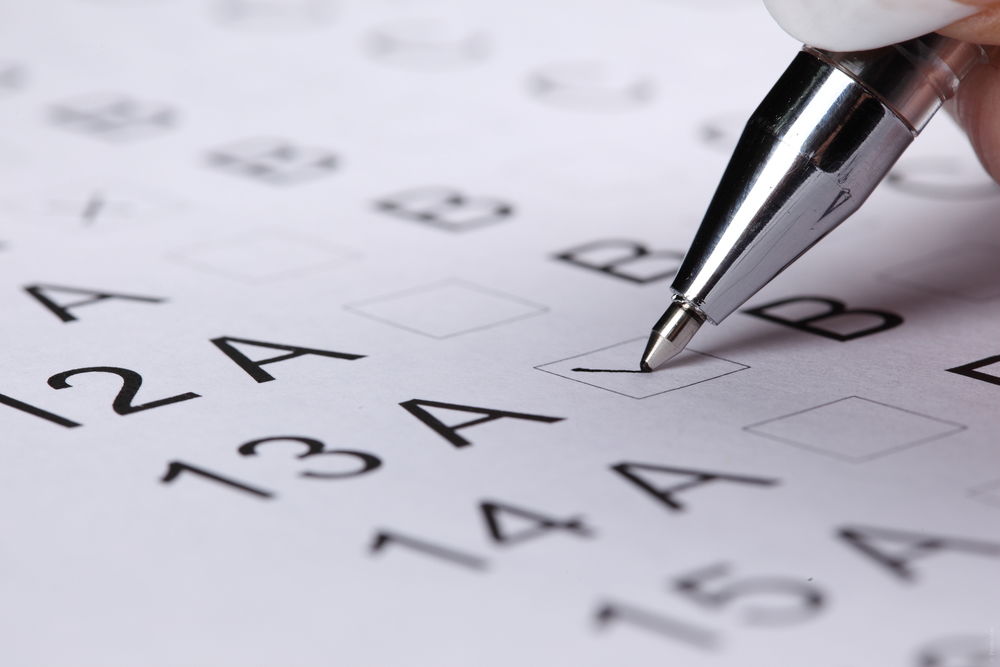 найпростіші форми масових опитувань населення чітко відображали боротьбу соціальних, класових інтересів, суперечності соціального розвитку. Організаторами опитувань були правлячі класи, і масові опитування формувалися як необхідна частина державного апарату примусу і гноблення. Опір опитуваннями, спотворення інформації, ухилення від опитувань супроводжують практиці переписів з їх виникнення. Разом з методом опитування розвиваються і форми контролю за якістю його результатів, які спочатку носили характер примусових заходів і санкцій: клятви, присяги, тілесні покарання, грошові штрафи, перевірки отриманих відповідей.
Опитування - незамінний прийом отримання інформації про суб'єктивний світ людей, їх прагнення, мотиви діяльності, думки. Він приваблює дослідників тому, що вважається майже універсальним методом. В основі методу опитування лежить система запитань, пропоно­ваних опитуваному, відповіді котрого і створюють необхідну інформацію. Існує два різновиди опитування, пов'язаних із письмовою або усною формою спілкування інтерв'юера із респондентом: анкетування та інтерв'ю.
Сутність методу опитування
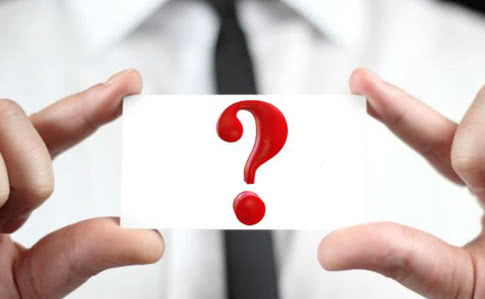 Специфіка даного методу полягає в тому, що, з одного боку, він є незамінним прийомом одержання інформації про суб'єктивний світ людей, їхні схильності, мотиви діяльності, думки, з іншого боку - при використанні даного методу в багатьох випадках виникає можливість прояву суб'єктивізму, тенденційності, необхідності забезпечення високої надійності одержуваної інформації. Опитування є незамінним методом одержання інформації про масову свідомість, громадську думку, фіксування їхнього стану. Адже якщо маркетологу необхідно з'ясувати попит на певний товар, він повинен у першу чергу виявити ставлення до нього в громадській свідомості. Саме від стану цієї свідомості залежить, чи будуть люди купувати даний товар, навіть якщо їхні думки здаватимуться маркетологу цілком необґрунтованими, а їхні уподобання - оригінальними і специфічними.
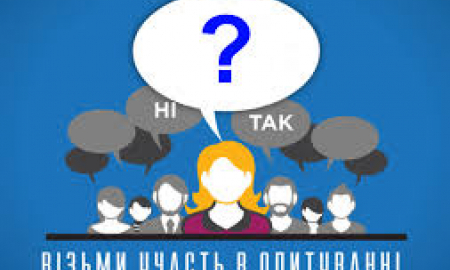 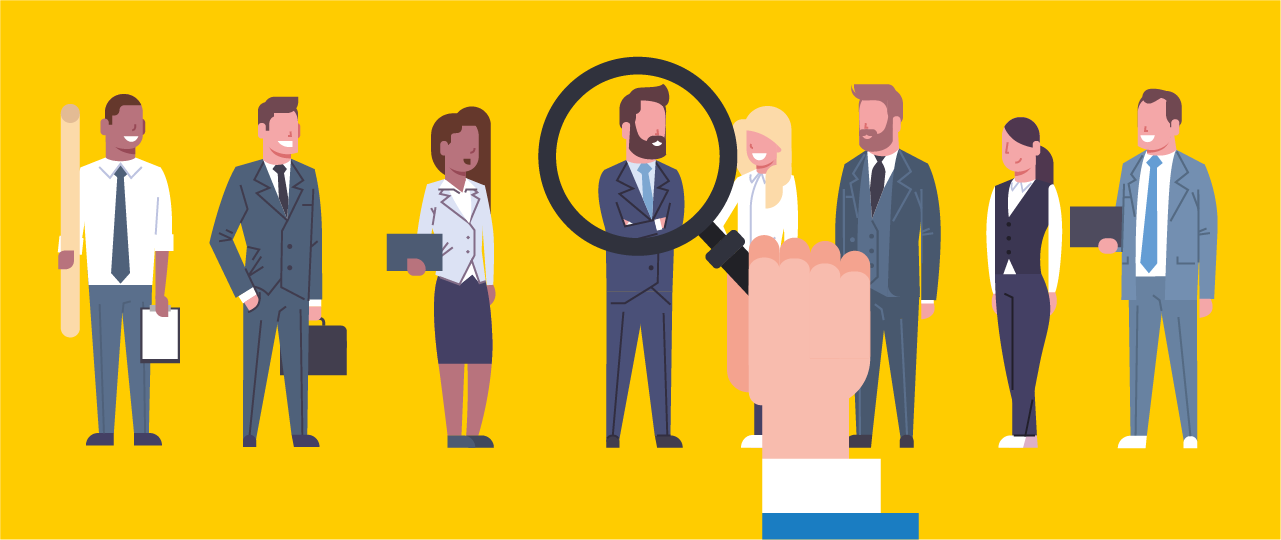 Багато соціологів критично ставляться до цього методу. На їхню думку, при цьому можна надати видимості точності результатам, достовірність яких сумнівна, якщо зважити на відносно поверховий характер більшості відповідей респондентів. Показники ухилення від анкетних питань іноді дуже значні, особливо коли анкети висилаються поштою. Це стосується й висновків на основі результатів, одержаних від ледь більше половини членів вибірки, хоча соціологи зазвичай намагаються повторно сконтактуватися з нереспондентами або замінити їх іншими особами. Про тих, хто ухилився від анкетування чи інтерв'ю, відомо мало.
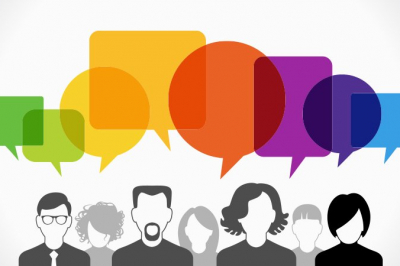 Усні(бесіда ,телефонне опитування, інтерв'ю, телевізійне експрес- опитування) 
 Писемні (анкета , пресове , поштове опитування) 
Метод опитування заснований на припущенні про те, що потрібні відомості про психологічні особливості людини можна отримати, аналізуючи письмові або усні відповіді на серію стандартних, спеціально підібраних питань. Перевага цього методу полягає в його універсальності і доступності застосування. Якщо за допомогою спостереження психолог може лише зафіксувати вчинки і поведінку дітей у певній ситуації зараз, то опитування дозволяє збирати інформацію про різні значущі для дітей події (сьогодення і минулого), про їх наміри і плани, думки й оцінки соціальних явищ.
Види опитувальних методів
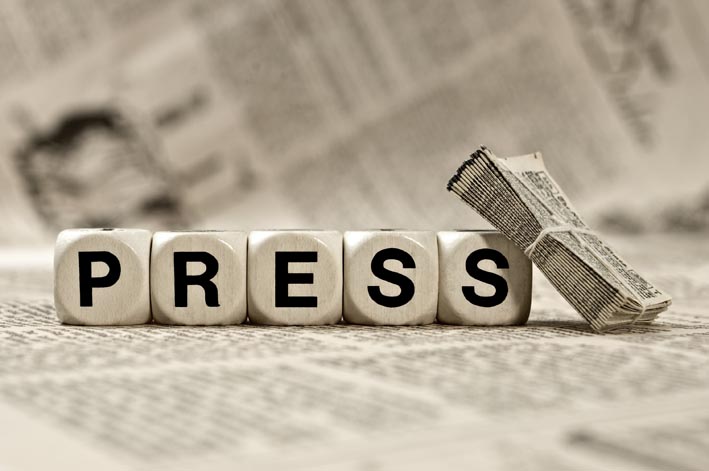 Щодо специфіки застосування опитування в політичних дослідженнях
В політичному вимірі  найвідоміший є «експертний метод дослідження» 
Експертні методи дослідження найчастіше мають форму експертних опитувань (усних бесід (інтерв'ю) або письмових анкетних опитувань). На основі представленої інформації, своїх знань і наявного досвіду експерти висловлюють свої судження, оцінки, пропозиції. Їхні думки співвідносяться між собою, якщо треба отримати уявлення про їх загальній думці або рішенні.
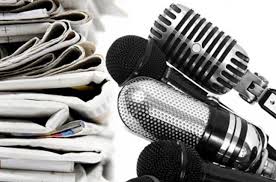 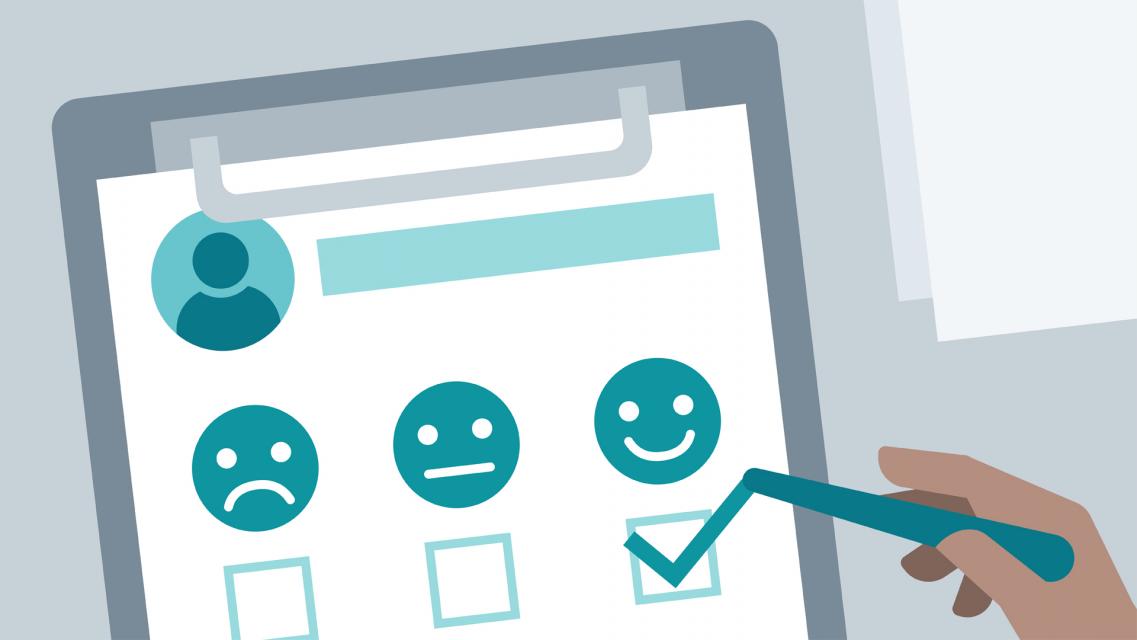 Кількісні дослідження, зокрема — масові опитування дозволяють оцінити (у відсотках) рівень популярності конкретного політика та готовність виборців проголосувати за нього, виявити основні соціальні групи, що його підтримують тощо. Ці дослідження не дають відповіді на зпитання „чому?”, не дозволяють вивчати таку глибоку проблему, як несвідомі мотиви поведінки виборців. Якісні дослідження орієнтовані не на масовий збір даних, а на досягнення глибокого розуміння соціальних явищ.
Фокусгрупа проводиться у спеціально обладнаному приміщенні, хід обговорення підлягає аудіо- та відеозапису для подальшої розшифровки суджень і фіксації невербальної поведінки (міміка, жестикуляція тощо) учасників фокус-групи. Ці записи і стенограма дослідження є основою аналітичного звіту.
Фокус-групи дозволяють глибоко дослідити думку й настановлення населення з конкретних питань, глибинні чинники електоральної поведінки, отримати різностороннє розуміння електоральної картини місцевості, на основі чого може формуватися стратегія і тактика виборчих кампаній.
Дослідницька цінність методу фокус-груп полягає в ефекті, що створюється ситуацією групового обговорення. При індивідуальному інтерв'ю чітке розмежування на інтерв’юера і респондента об’єктивно призводить до артефактуальності отриманих даних внаслідок дії ефекту інтерв’юера. В умовах групової дискусії респондент перебуває в ситуації спілкування з собі подібними.
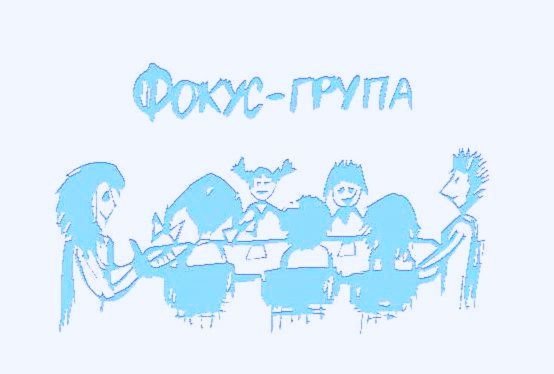 Фокус-групи користь для політичних досліджень
Отже:
Використання методу фокус-груп особливо цінне у політичних дослідженнях на виборах до місцевих органів влади. Досвід свідчить, що оскільки нагальність і першочерговість місцевих проблем і потреб у часовій динаміці змінюються несуттєво, то, за умови професійної організації фокусгруп, для правильного вибору стратегії виборчої кампанії досить однієї серії досліджень.
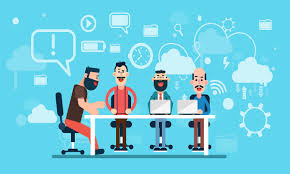 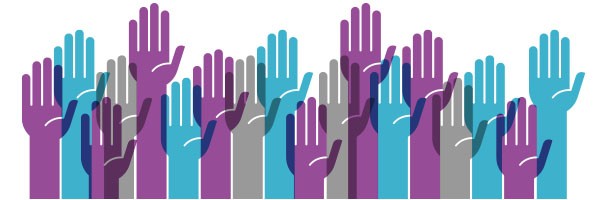 За формою питання розрізняються на закриті, відкриті та напівзакриті
У закритих питаннях необхідно пропонувати респонденту такі варіанти відповіді, кожен з яких прийнятний у рівній мірі. Приклад невірного формулювання питання і відповідей: «Якою, на Ваш погляд, повинна бути консистенція нового йогурту?» Варіанти відповіді: «рідкої, твердої, газоподібної».
Формулювання питання повинна забезпечити можливість точної відповіді на нього.
Послідовність пропонованих варіантів відповіді впливає на їх вибір респондентом. Як правило, варіанти, що стоять на початку запропонованого списку, більш «популярні», ніж ті, що знаходяться в середині і в кінці. Тому одній половині респондентів слід пропонувати одну послідовність можливих відповідей, а інший - зворотний, тобто має бути два варіанти анкети.
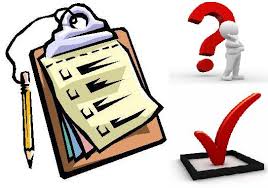 У чому відмінність анкетного опитування від інших опитувальних методик, у першу чергу інтерв'ю? Відмінність полягає саме у формі контакту дослідника і респондента: вони, як правило, не знаходяться в особистій соціально-психологічній взаємодії, звідси - величезний плюс анкетного опитування (практично повна відсутність впливу дослідника на думки і судження респондента, навіть непрямого) і настільки ж значний мінус (залишаються не зрозумілими деякі питання, неможливо уточнення проблем, що піднімаються респондентом, часті випадки, коли анкета бракується через значне число питань, на які не отримано відповіді).
Анкетне опитування та специфіка його різновидів
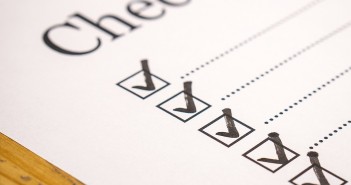 Залежно від техніки організації опитування виділяють такі різновиди анкетного опитування: а) поштове; б) пресове; в) роздавальне.
Організація поштових опитувань, різновидом якого є опитування за допомогою електронної пошти, здійснюється в такий спосіб: опитувальний лист, анкета відправляється респондентам поштою. Якщо використовується традиційна пошта - частіше за все із супровідним листом і конвертом, на якому наклеєно марки і написано адресу для відповіді дослідному центру (варіант: анкета може доставлятися респондентом особисто). Які ж основні переваги поштових опитувань? Перша і, мабуть, найважливіша - відносно низька вартість (порівняно з іншими опитувальними методиками). Друга перевага - більш проста організація (не потрібні анкетери, їх інструктаж, контроль їхньої роботи тощо). Третя перевага - можливість проведення опитування на порівняно великих і розкиданих територіях, в т.ч. у важкодоступних районах. Четверта перевага - практично повна відсутність впливу дослідника на респондента (відсутній безпосередній контакт).
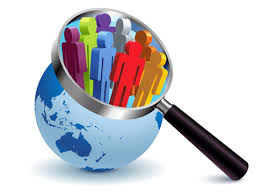 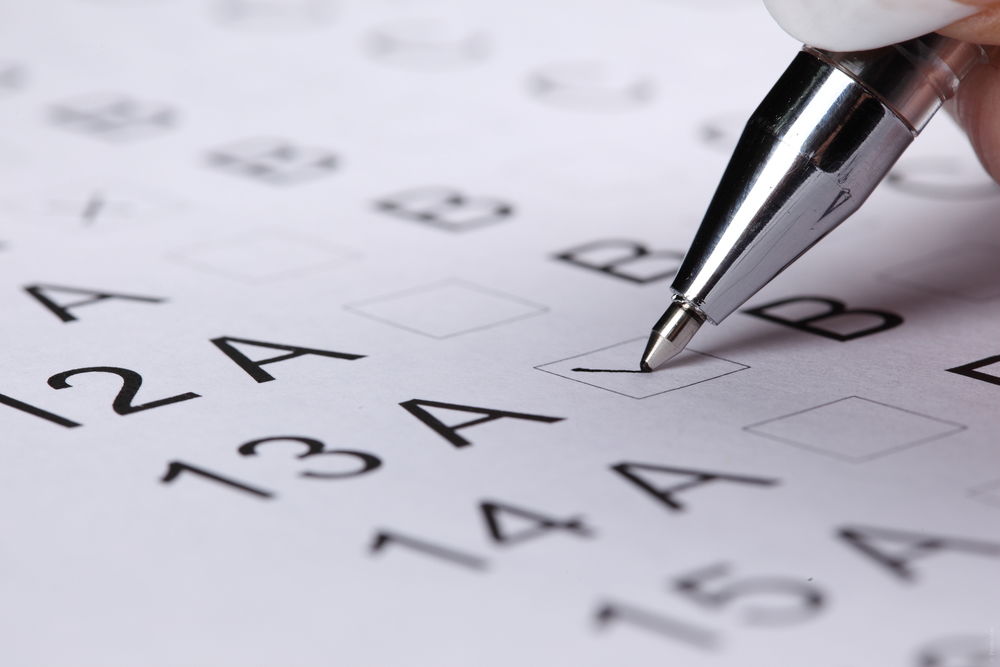 Сутність пресового анкетного опитування в тому, що анкета публікується в одній або декількох газетах, а ті, хто висловив бажання відповісти на питання, після заповнення анкети вирізують її і відправляють поштою до редакції або безпосередньо до дослідного центру.
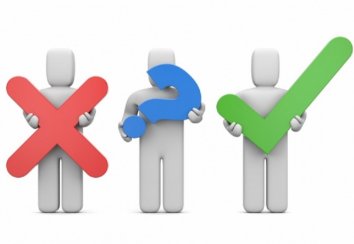 Роздавальне опитування являє собою класичний варіант анкетного опитування, при якому є анкетер і респондент. Перший, провівши попередній інструктаж і відібравши респондентів, видає анкети, стежить за їх заповненням, приймає і перевіряє заповнені екземпляри. Другий відповідає на питання анкети.
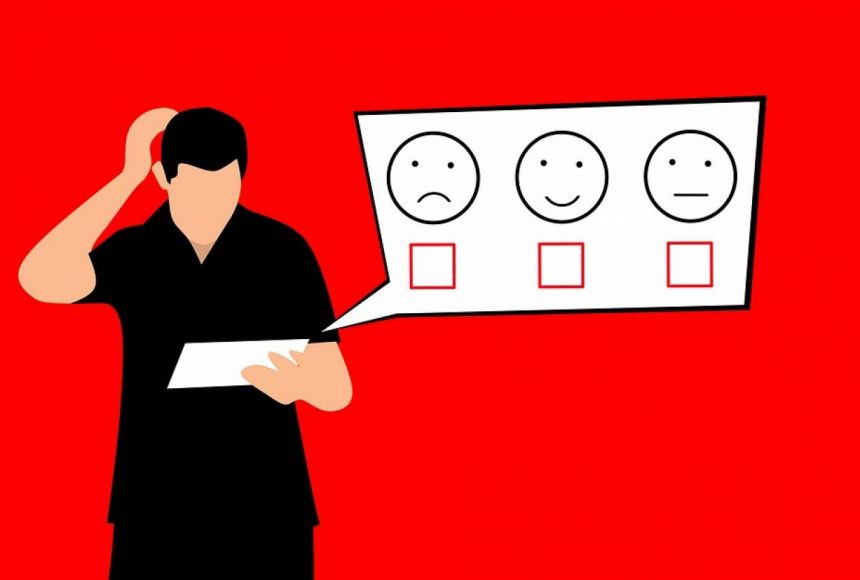 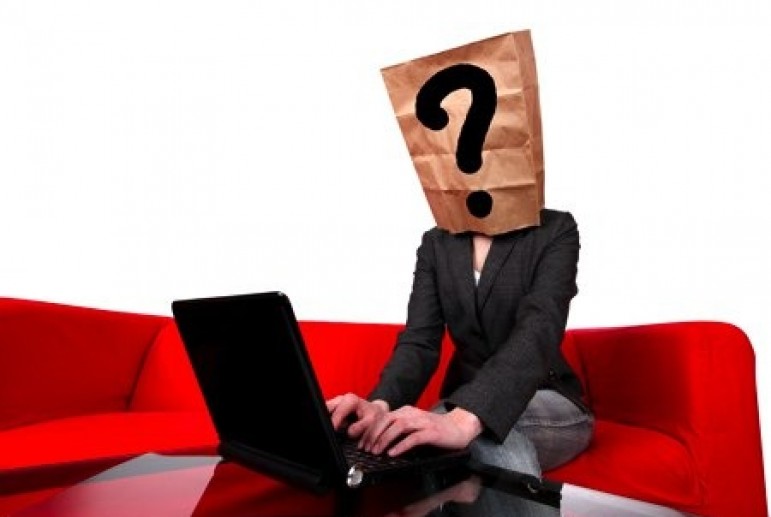 Основні правила забезпечення анонімності такі: опитування має проводитися з дотриманням правил випадкового добору респондентів; респондент заповнює анкету самостійно, причому кількість питань, що потребують розгорнутих відповідей, необхідно звести до мінімуму; анкетер не втручається в роботу респондента, лише відповідає на його питання; при необхідності забезпечення анонімності опитування має носити груповий характер; після опитування респонденти самостійно опускають анкети в спеціальні ящики-урни; у демографічній частині анкети респондент повинен вказати мінімум відомостей про себе.
Анонімність???
Інтерв’ю— це метод одержання необхідної інформації шляхом безпосередньої цілеспрямованої бесіди інтерв’юера з респондентом. Напрям бесіди визначається тією проблемою, яка цікавить інтерв’юера і є предметом прикладного соціологічного дослідження. Інтерв'ю — призначена для опублікування в пресі, передачі по радіо, телебаченню розмова журналіста з політичним, громадським або яким-небудь іншим діячем
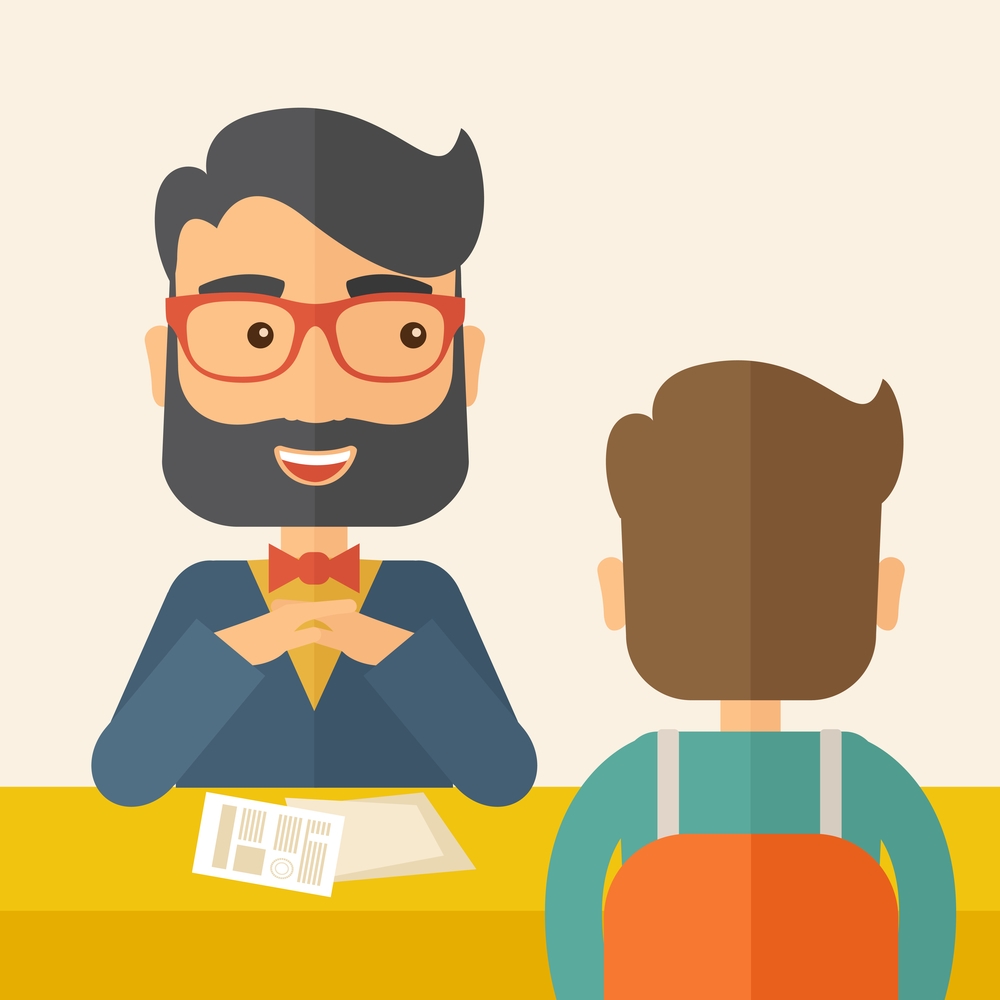 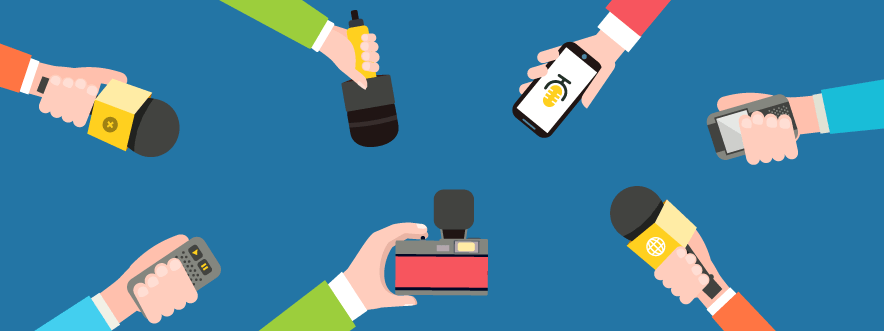 Інтерв'ю та його різновиди.
Види:
Телефонне інтерв'ю - бесіда, проведена інтерв'юером з респондентом по телефону, має певну специфіку. Необхідно відзначити, що саме телефонне інтерв'ю дозволяє вирішувати деякі завдання, що виникають у процесі маркетингових досліджень і пов'язані з необхідністю миттєвого одержання інформації, відповідної реакції респондентів, зокрема при регулярних моніторингові їх зніманнях інформації, вивченні залам'ятовуваності телевізійної реклами тощо. У той же час принципово важливою умовою для проведення телефонного інтерв'ю є висока щільність телефонної мережі (телефонні інтерв'ю частіше проводяться в США, де практично кожна сім'я має телефон), що дозволяє комп'ютеру робити вибірку телефонних номерів, використовуючи таблиці випадкових чисел.
Глибинне інтерв'ю. Переходячи до характеристики глибинного інтерв'ю, нагадаємо, що воно належить до групи якісних методів і використовується в першу чергу в ситуаціях, коли респонденти не хочуть або не мають можливості прямо відповісти на питання, які здаються занадто особистими, стосуються самооцінки і престижу респондента. Основна ідея - змусити респондента розговоритися на складну або дуже приватну тему. У процесі бесіди одна ідея шляхом асоціацій викликає появу іншої, піднімаючи з підсвідомості респондента глибинні асоціації, що звичайно заглушуються.
Вільне інтерв’ю, коли, як правило, немає плану і завчасно сформульованих запитань.
Особисте інтерв'ю. Особливе значення при використанні методики особистого інтерв'ю має та обставина, що в процесі контакту інтерв'юера з респондентом установлюються певні психологічні відносини, що дозволяють одержати специфічну "глибинну" інформацію (наприклад, про мотивацію до споживання тих або інших товарів), яку практично неможливо одержати в ході анкетного опитування (але, слід постійно пам'ятати і про деякі негативні моменти, пов'язані з впливом інтерв'юера на опитуваного). І це - найважливіша перевага особистого інтерв'ю.
Про помилки:
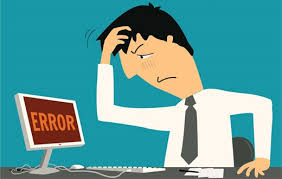 Хибний ключ, або використання героя не за призначенням. Із цікавими людьми можна говорити про різні речі, й герой може мати кілька «коронних» тем. Наприклад, MediaLab говорив із дизайнером Богданом Гдалем про українські шрифти, а з редакторкою Аліною Новгородцевою — про те, як керувати запорізьким виданням із Південної Азії.
Не готуватися взагалі. Якась імовірність намацати у співрозмовнику саме те найважливіше й унікальне, чого не побачили інші, вгадати з темами й запитаннями, — є, особливо якщо ви геніальний комунікатор. Але краще все-таки готуватися.
Зловживати вторсировиною. Готуючись до розмови, слід неодмінно перечитати останні інтерв’ю героя, особливо якщо він часто спілкується з журналістами.
«Ваші творчі плани». Ставити прості запитання — можна. Особливо під час портретного інтерв’ю. Проблема запитань-штампів не лише в тому, що вони набридають і дратують, а радше в тому, що на них дають відповіді-штампи — не завжди щирі й правдиві, завжди неоригінальні
Кілька запитань в одному. Поширена на прес-конференціях практика, коли журналіст, вхопившись за мікрофон, вистрелює відразу два-три запитання, в більшості випадків непродуктивна.
Анкетування. Це коли інтерв’юер поводиться так, наче його єдина мета — встигнути поставити всі запитання зі списку, а не почути цікаві та змістовні відповіді.
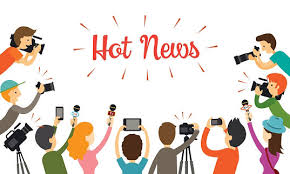 Подобно старому суеверию, что фотография крадет частичку твоей души, — мне кажется, интервью делает то же самое. Каждый раз, когда ты высказываешь какое-то мнение о жизни, политике, о чем угодно, что-то уходит.. и оно уже никогда не вернется.
Хью Лори
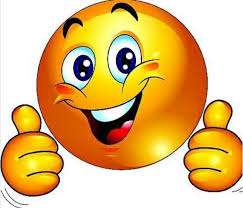 Дякую за увагу